VIDYASAGAR UNIVERSITY
MIDNAPORE . WEST BENGAL . PIN - 721102
SEMESTER – II
COURSE – C-HIS 204(CBCS)
UNIT - I
DEPARTMENT OF HISTORY
MA
DR. SHAMITA SARKAR
COURSE – C-HIS 204 : CONTEMPORARY WORLD (CBCS)
PPT PRESENTATION
 ON
THE HARLEM RENAISSANCE OF AMERICAN HISTORY
SEMESTER – II
COURSE- C-HIS 204(CBCS)
UNIT-I
DR. SHAMITA SARKAR
THIS PPT FOR TWO CLASS LECTURE
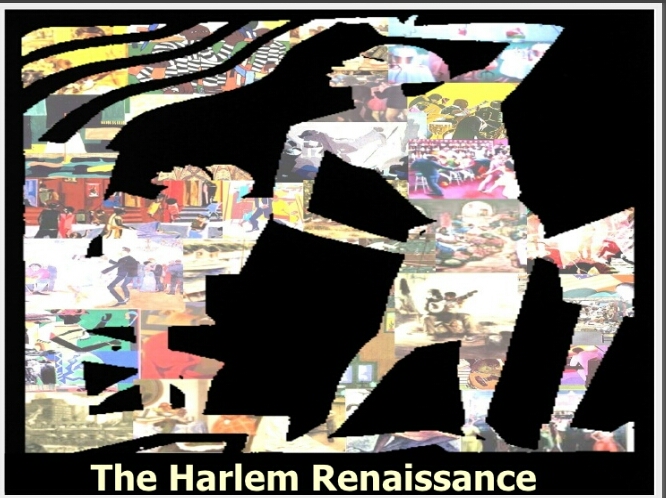 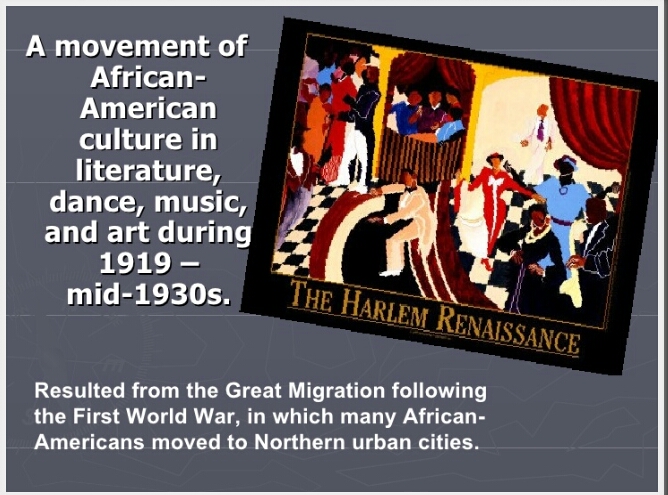 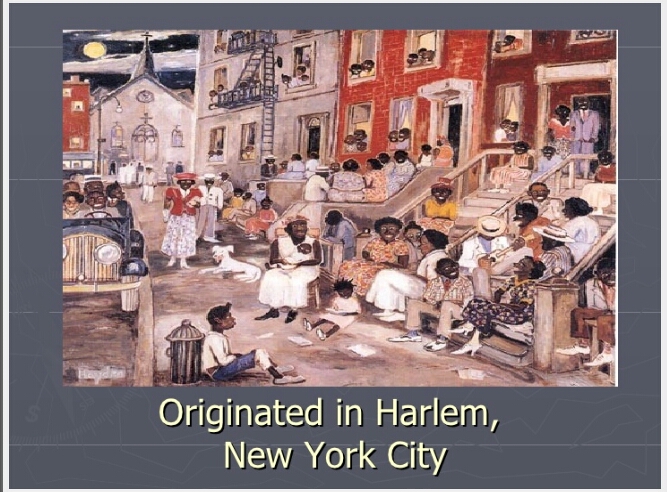 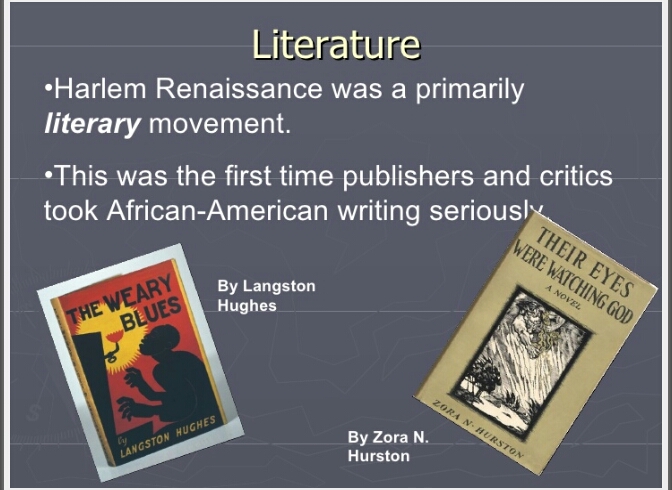 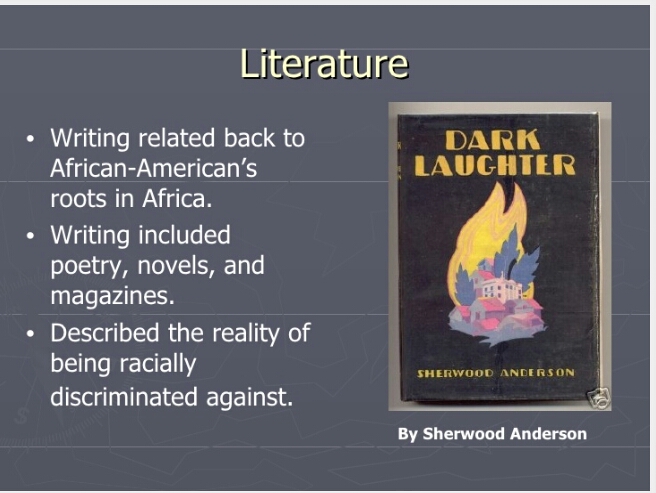 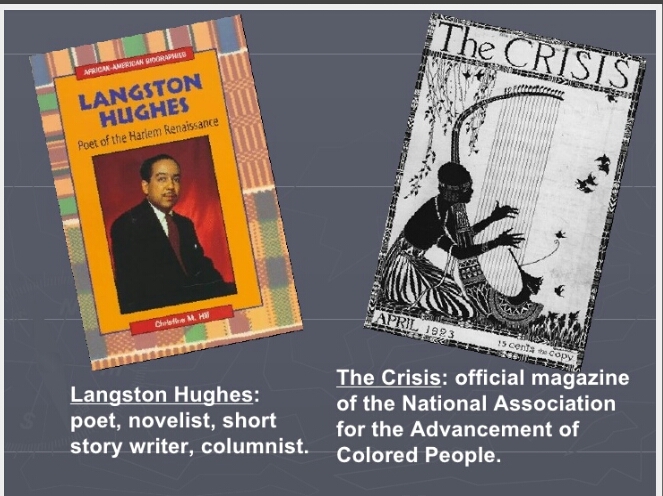 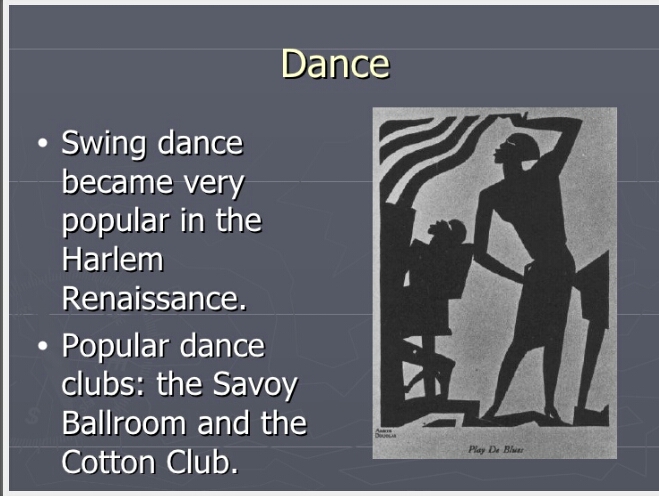 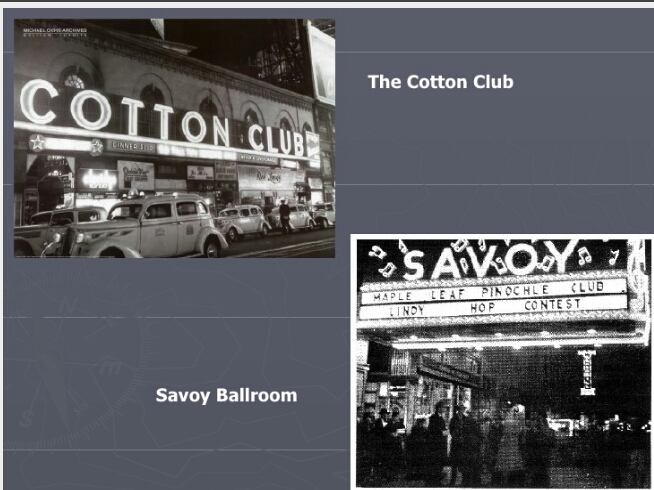 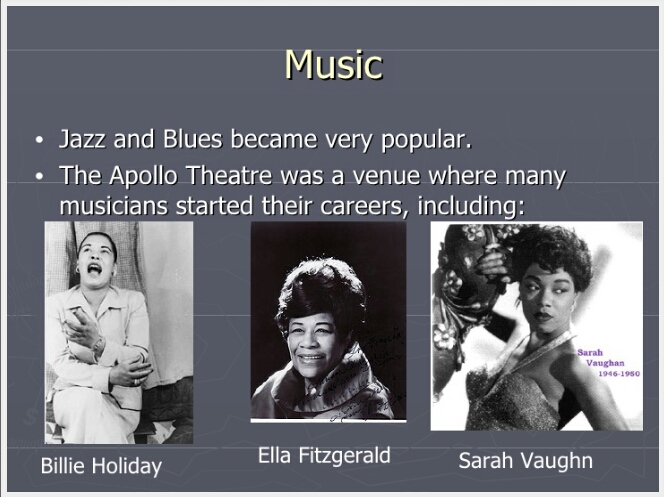 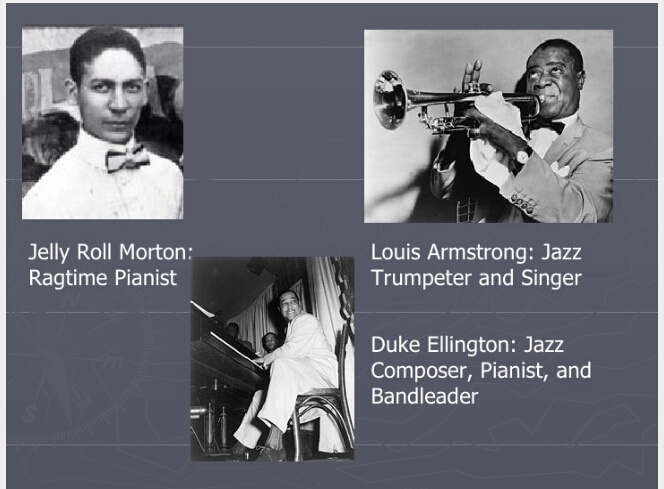 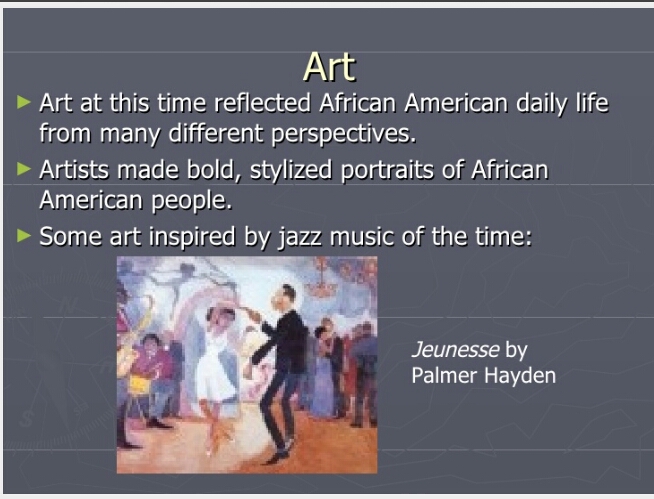 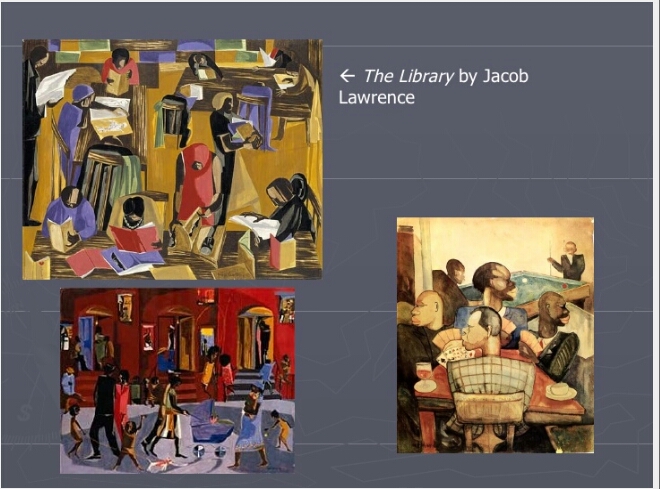 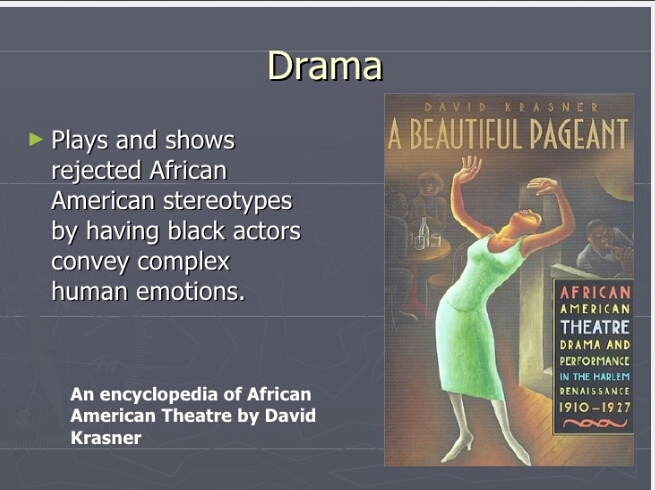 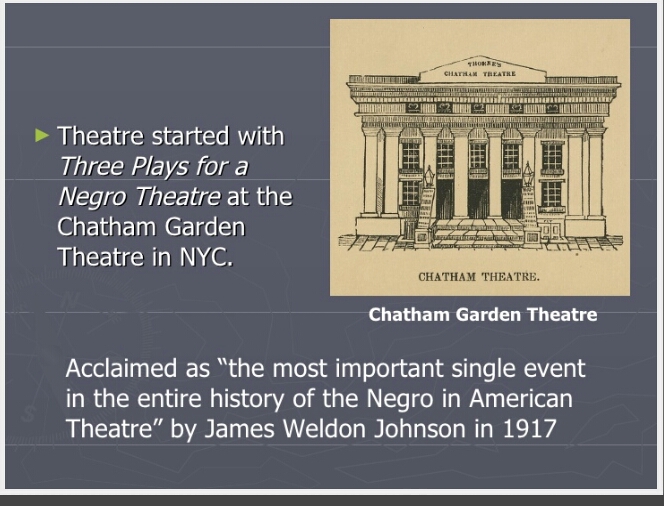 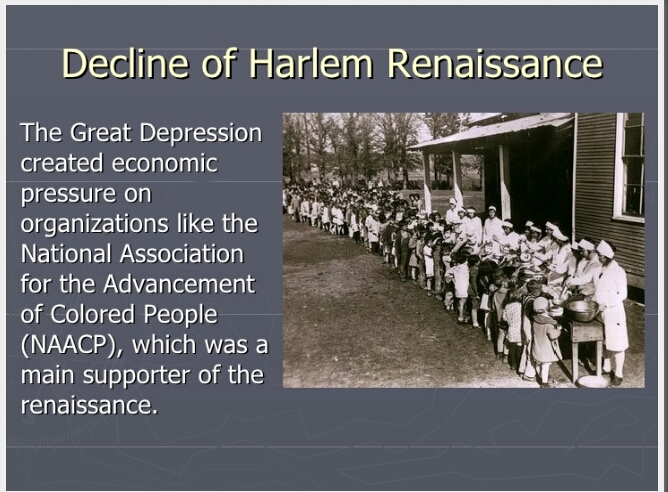